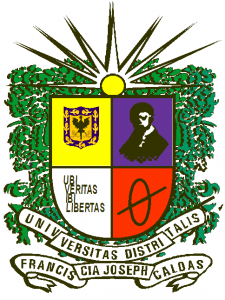 CRONOGRAMA, RECURSOS, RESULTADOS ESPERADOS Y LIMITACIONES
SEMINARIO DE INVESTIGACIÓN
Maestría en Ciencias de la Información y las Comunicaciones

ERNESTO GÓMEZ VARGAS
2020
CRONOGRAMA
En esta sección se relacionan el orden de ejecución de las actividades a realizar y los resultados a obtener en función de tiempo. 
Debe detallarse con bastante claridad el itinerario a seguir en el cumplimiento de los objetivos previstos en la investigación. 
El cronograma es un indicador de coherencia y articulación de la investigación y debe estar relacionado directamente con la metodología.
(Méndez & Vélez, 2001)
CRONOGRAMA
.
Recursos y presupuesto
El presupuesto debe cubrir en detalle los rubros de recursos humanos, infraestructura física, equipos, materiales, viajes, bibliografía y otros. Cuando sea del caso se debe dimensionar la dedicación o duración en el tiempo del recurso y su costo. Se debe especificar la fuente de los recursos (personal, universidad, institución, etc.), en todos los casos se debe valorar cada ítem.
(Infante, 2010)
IMPACTO y resultados esperados
Se debe hacer una reflexión de lo que se espera del proyecto y de quiénes podrían utilizar los resultados de la investigación y si se contribuye al fortalecimiento de la investigación nacional o en la formación de nuevos investigadores. 
No debe confundirse el impacto con la justificación. La justificación es el aporte que se pretende hacer para llenar el vacío de conocimiento y el impacto se relaciona con las conexiones y consecuencias que se establezcan tras la realización del proyecto de investigación.
(Infante, 2010)
resultados esperados
En forma muy precisa se debe especificar lo que se entregará al final de la investigación, sea en la forma de listados, de experimentos, de dispositivos, de estudios, etc. Los resultados de la investigación y su impacto deben tener correspondencia con las siguientes categorías para que se destaque su utilidad:
Generación de conocimiento
Nuevos desarrollos tecnológicos
Fortalecimiento de la capacidad científica
Fortalecimiento de la capacidad institucional
Apropiación social del conocimiento
(Infante, 2010)
resultados esperados
Generación de nuevo conocimiento.
Incluye resultados/productos que corresponden a nuevo conocimiento científico o tecnológico o a nuevos desarrollos o adaptaciones de tecnología que puedan verificarse a través de publicaciones científicas, productos o procesos tecnológicos, patentes, normas, mapas, bases de datos.
(CIDC,2015)
resultados esperados
Generación de nuevo conocimiento -Nuevos desarrollos tecnológicos
(CIDC,2015)
resultados esperados
Conducentes al fortalecimiento de la capacidad científica nacional	
Incluye resultados/productos tales como formación de recurso humano a nivel profesional o de postgrado (trabajos de grado o tesis de maestría o doctorado sustentadas y aprobadas), realización de cursos relacionados con las temáticas de los proyectos (deberá anexarse documentación soporte que certifique su realización), formación y consolidación de redes de investigación (anexar documentación de soporte y verificación) y la construcción de cooperación científica internacional (anexar documentación de soporte y verificación).
(CIDC,2015)
resultados esperados
Conducentes al fortalecimiento de la capacidad científica nacional
(CIDC,2015)
resultados esperados
Dirigidos a la apropiación social del conocimiento
Incluye aquellos resultados/productos que son estrategias o medios para divulgar o transferir el conocimiento o tecnologías generadas en el proyecto a los beneficiarios potenciales y a la sociedad en general. Incluye tanto las acciones conjuntas entre investigadores y beneficiarios como artículos o libros divulgativos, cartillas, videos, programas de radio, presentación de ponencias en eventos, publicaciones, patentes, registros, videos, certificaciones, entre otros. Identificar las instituciones, gremios y comunidades beneficiarias, nacionales o internacionales, que podrán utilizar los resultados de la investigación para el desarrollo de sus objetivos, políticas, planes o programas.
(CIDC,2015)
resultados esperados
Dirigidos a la apropiación social del conocimiento
(CIDC,2015)
Limitaciones
Se debe especificar si el proyecto tiene alguna limitación y en qué forma se disminuiría o influiría en el alcance del proyecto y/o en el desarrollo de las actividades
REFERENCIAS
Méndez E., Vélez R. (2004). Metodología Diseño y desarrollo del Proceso de investigación. McGraw-Hill.
Infante, C. (2010). Guía para la presentación de proyectos de investigación. Bogotá, Colombia: Universidad Nacional de Colombia.
A pesar de la existencia de varios formatos (p.e. IEEE, APA, etc.) se opta por trabajar en el marco de las normas APA para las referencias, dada la creciente generalización de su uso.
REFERENCIAS
Para incluir las referencias dentro del texto y realizar lista de la bibliografía en esta sección, puede utilizar las herramientas de Microsoft Word para Citas y bibliografía en la pestaña de Referencias o utilizar administradores bibliográficos. Se sugiere el uso de Mendeley(libre) o  EndNote para la investigación y gestión bibliográfica.
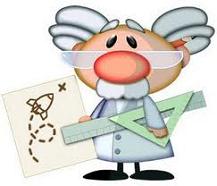